LAPSI – JA PERHEPALVELUIDEN MUUTOSOHJELMAN KOKONAISUUS
HYVÄÄ ARKEA YHDESSÄ LÄHELLÄ 
2015–2025








Sopivaa tukea
 oikeaan aikaan

Hyvinvoiva lapsi oppii ja kasvaa

Lapsiystävällinen kunta ja maakunta
LASTEN JA NUORTEN HYVINVOINNIN, TERVEYDEN JA OPPIMISEN YHDENVERTAISUUS

Lasten ja vanhempien paremmat vuorovaikutussuhteet
Yksinäisyyden ja kiusaamisen väheneminen 

Kouluun kiinnittyminen
LAPE 
Muutostyö
1. Lapsen oikeuksia ja tietoperus-taisuutta vahvistava toiminta-kulttuuri

2. Lapsi- ja perhe-lähtöiset palvelut
Jokainen lapsi tarvitsee lähelleen turvallisia ja välittäviä aikuisia
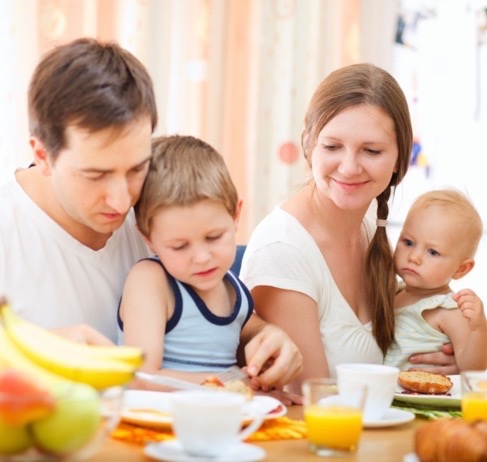 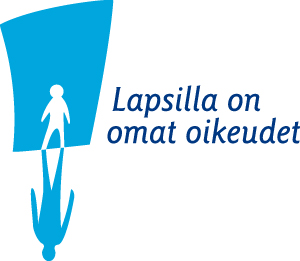 .
KUSTANNUSTEN HILLINNÄN TAVOITTEET 
kun lastensuojelun ja lastenpsykiatrian tarve sekä  vaikeat huoltajuusriidat vähenevät
1
LAPE siltaustoimet 2019 – rahoitus on varmistunut
Muutosagentit (19 htv) (yhdyspintatyön, uuden toimintakulttuurin ja palvelukokonaisuuksien kehittämistyön juurruttamisen tukena; LAPE ryhmät jatkaa)
Erillistuki kuntien suuntaan yhdyspintatyön vahvistamiseksi  sivistystoimessa (6htv)
”kunta-agentit”  Ouluun, Turkuun, Kuopioon, Tampereelle ja pk-seudulle 
1 htv Opetushallitukseen LAPE-työn tueksi
 LAPE-Akatemiat – jokaiseen maakuntaan 2019 ( päättäjät, johto) – suunnitellaan yhdessä kansallisesti: juurrutus ja yhdyspinta
Lastensuojelun  tiekartan toimeenpanon tuki sekä systeemisen tiimimallin koulutukset 2018-2019 (THL)
Yksi lapsi, yhteinen tilannekuva  –jatkotyö (toimintamallin tarkentaminen) Työryhmän toimikausi 15.8.2018 - 31.1.2019
Kansallisen tason henkilöstöresurssi ja ohjaus (STM ja OKM)
Lapsistrategian valmistelu erillisenä työnä joka tukee LAPEn jatkuvuutta (OKM + STM)-> Lapsiystävällinen Suomi
Tutkimus: lapsibudjetoinnin välineet kunta, maakunta, valtio
Perhekeskustoimintamallin vakiinnuttaminen ja Perheet keskiöön järjestöjen STEA hanke
> Lisää > alatunniste: lisää oma nimi
LAPE  MUUTOSTYÖN KOKONAISUUS JA SUUNTA 2025
Sen osana ”LAPE 2.0” 2020-2024:
Hyvinvoiva lapsi oppii ja kasvaa
Sopivaa tukea
 oikeaan aikaan
lapsen ja nuoren arkiympäristöön

Kohti lapsiystäväl-listä kuntaa ja maakuntaa
Tulokset 2025
Pysyvä muutos 
Lasten läheiset ihmissuhteet vahvistuvat 

Lähiyhteisöt 
kannattelevat kotona, koulussa, varhais-
kasvatuksessa, harrastuksissa

Hyvinvoinnin ja oppimisen yhdenvertaisuus lisääntyy 

Perheiden omat voimavarat vahvistuvat 

Kustannusten kasvu hidastuu kun korjaavien palveluiden tarve ja huoltajuuskiistat vähenevät
Miten muutosta tehdään?
2015-2018
1. Lapsen oikeuksia ja tietoperus-taisuutta vahvistava toimintakulttuuri
2. Lapsi- ja perhelähtöiset palvelut
YHDESSÄHYVÄÄ ARKEA LÄHELLÄ
Lasten, nuorten ja vanhempien osallisuus
STM&OKM
Toimeenpanon tuki THL  & OPH
Kunnat
Seurakunnat ja järjestöt
Tulevat maakunnat
Yritykset
Siltaus jatkoon 2019 

Kansallisen lapsistrategian valmistelutyö
LAPE ohjaus=STM+OKM
Maakunta integraatio-ohjelma (sote)

Kunta-maakunta yhdyspinta ja juurrutus
- LAPE Muutosagentit  (19) jatkavat 
- 5 kunta-agenttia + 1 htv OPH:een uusi voimavara
- LAPE- Akatemia  -koulutus
jokaiseen maakuntaan
-  Yksi lapsi – yhteinen tilannekuva- tiedon jakamisen sähköinen alusta

Tasa-arvoisen peruskoulun sitoumus - työ ja varhaiskasvatuslain toimeenpano

Perhekeskustoimintamallin vakiinnuttaminen + Perheet keskiöön järjestöt/STEA
Lastensuojelun tiimikoulutus ja tiekartta
OT –keskus + VIP verkosto 

ITLA säätiön Kasvun tuki: vanhemmuuden tueksi

Painopiste matalan kynnyksen tukeen perheille
2020 -
Lapsistrategia jatkuvuuden
varmistajana
Kehittämiskokonaisuudet 
2015-2018
-Perhekeskustoimintamalli verkostoi palvelut ja tarjoaa kohtaamispaikkoja 
koko maassa

Koulu, varhaiskasvatus ja oppilaitokset oppimisen ja hyvinvoinnin tukena 12 alueella
 -Erityispalvelut verkostoituvat ja tulevat lähemmäksi arkea (16 aluetta):

 Toimintakulttuuri lapsen oikeus ja tieto-perustaiseksi  (11 aluetta)
Kansallinen työ 2015-2018
-Hyvinvoinnin seurannan tietopohja laajenee ja syvenee  (THL) 
-Kasvun tuki – näyttöön perustuvan vanhemmuuden tuen menetelmät (ITLA)
-Yhdyspintaselvitys: Sivistystoimi-sote; maakunta- sivistyskunta verkostojohtaminen, sopimukset
-Kananojan selvitys: lastensuojelun nopeat ratkaisut ja tiekartta -> 2020
-Ammattilaisten osaamisen uudistaminen (OKM+STM)
- Lapsenhuoltolain uudistus (OM) tukee sovinnollisuutta
-Kiusaamisen ehkäisyn toimet (OKM) 
-Varhaiskasvatuslainsäädäntö uudistuu (OKM)
-  Vaativan erityisen tuen kehittäminen (OKM)
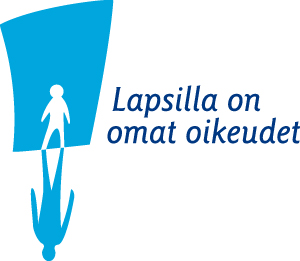 LAPE= PYSYVÄÄ MUUTOSTALAPE= PYSYVÄÄ  MUUTOSTA Sivistyksen ja sotenkuntien ja maakuntienyksityisen julkisen, järjestöjen ja seurakuntienKUMPPANUUDELLAKuntien ja maakuntien Julkisen ja yksityisen – järjestöjen seurakuntienKUMPPANUUS välttämätön Sivistyksen ja SotenKuntien ja maakuntien Julkisen ja yksityisen – järjestöjen seurakuntienKUMPPANUUS välttämätön Sivistyksen ja SotenKuntien ja maakuntien Julkisen ja yksityisen – järjestöjen seurakuntienKUMPPANUUS välttämätön
2025 Lapsiystävällinen Suomi – lapsi- ja perhelähtöiset palvelut – lähiyhteisöt ja ihmissuhteet kannattelevat
2019–2024 LAPEn siltaus sekä LAPE 2.0 lapsistrategia tukee
2015–2019
LAPE
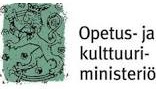 4
10.9.2018